Επιχειρηματικό σχέδιο
Ο στόχος ενός επιχειρηματικού σχεδίου
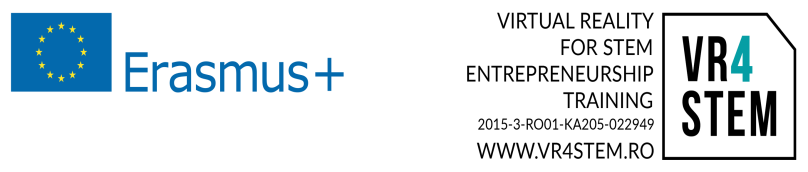 Ο στόχος του επιχειρηματικού σχεδίου
Να γνωρίζει κάθε πιθανός επενδυτής ή υπάλληλος της εταιρείας τα εξής:
Ποια είναι τα σχέδια σου
Αν προχωράνε προς την σωστή κατεύθυνση
Αν έχει τις κατάλληλες προϋποθέσεις
πολύ σημαντικό είναι η εταιρεία να προοδεύει ώστε να είναι κερδοφόρα σε επαρκή χρόνο
2
Το επιχειρηματικό πλάνο δεν πρέπει να είναι περίπλοκο, αλλά θα πρέπει να περιέχει τα ακόλουθα:
Ποιο είναι το προϊόν σου, τι κάνει και για ποιο σκοπό 
Την στρατηγική σου για την διάθεση του προϊόντος
λεπτομέρειες του οικονομικού σχεδιασμού, των αναμενόμενων πωλήσεων και των κερδών
τους στόχους και τα ορόσημα
Τη μέθοδο που θα χρησιμοποιήσεις, αν αποτύχεις
Target group και πελάτες για το προϊόν σας
τα οικονομικά σας έξοδα, τα οποία πρέπει να καλυφθούν από τα κέρδη
3